Paolo Manghi
Institute of Information Science and Technologies - CNR
OpenAIRE Services for Open Science
This is where you type in the event
Open Science publishingSupporting reproducibility and transparent evaluation
Publication
Repository
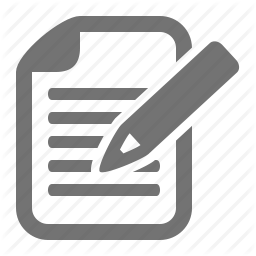 Enabling
Transparent
evaluation
Research literature:
Articles, docs, white papers
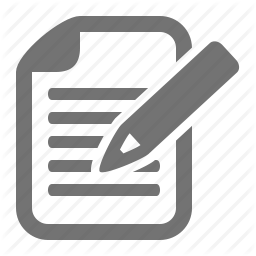 Data
Repository
Research
data
FAIRness
citation
Research
data
Software
Repository
01101010
01100001
11010010
Publishing
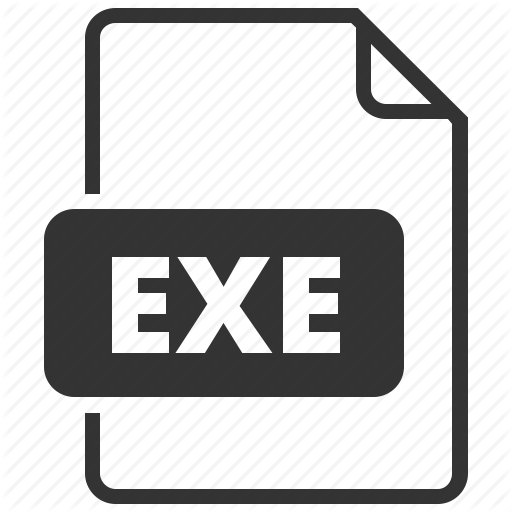 citation
01101010
01100001
11010010
01101010
01100001
11010010
01101010
01100001
11010010
01101010
01100001
11010010
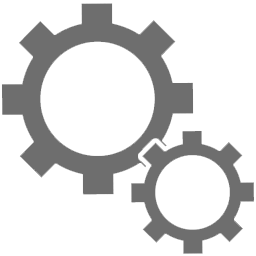 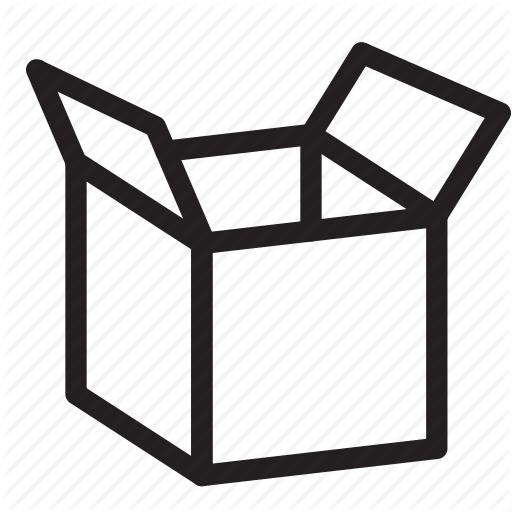 Package
Repository
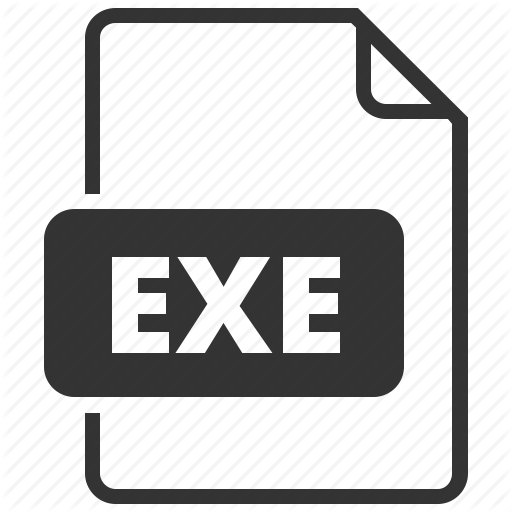 e-infra
Tools & Services
Enabling Reproducibility
Other products: methods, workflows, protocols
Repeat/Reproduce/Reuse and Evaluation
Research 
methods
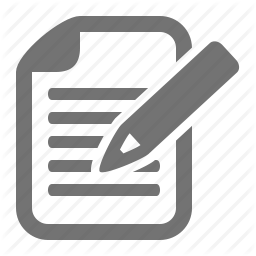 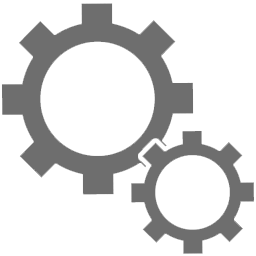 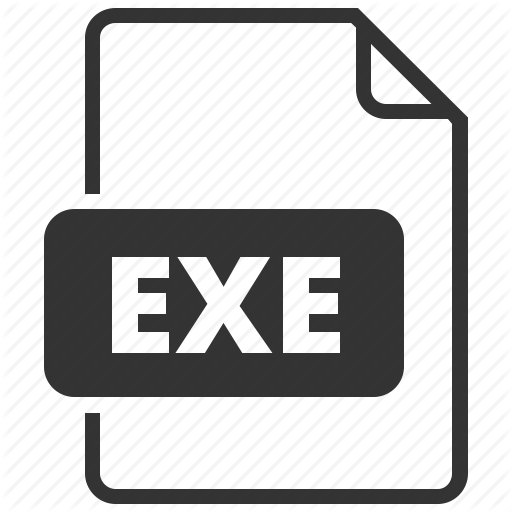 Scientific process 
in Research Infrastructures
[Speaker Notes: Highlight difference between citation and other kinds of relationships]
Open Science publishing: enabling factors
Enabling transparent 
evaluation

Enabling reproducibility
Open Science Publishing: barriers
Lack of cross and discipline specific methodologies: how to publish, how to credit, how to reward
The OpenAIRE Infrastructure
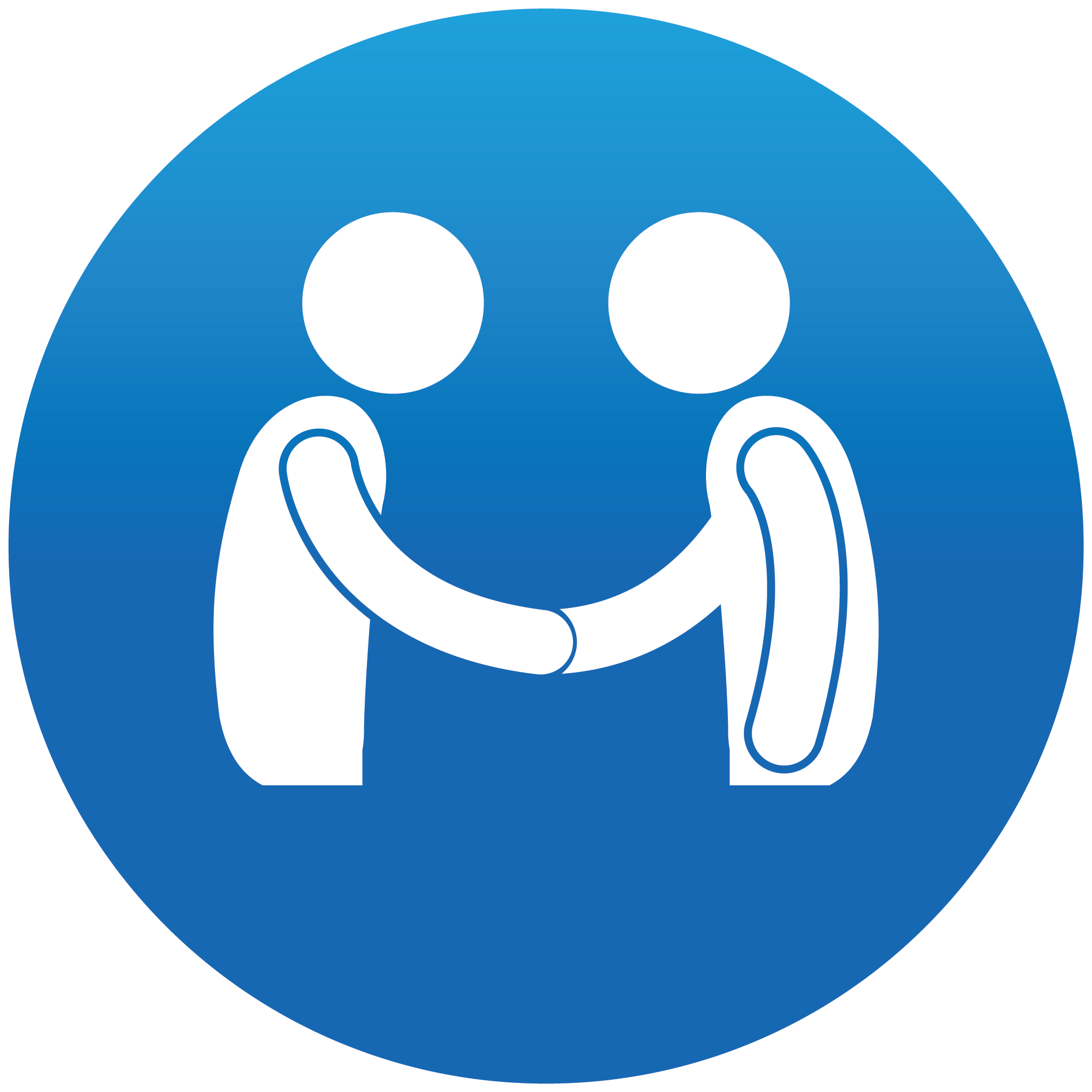 FAIRness
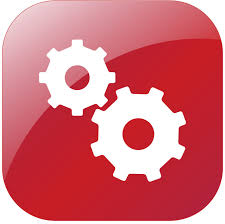 OpenAIRE in support of Open Science
Facilitate the definition of rewarding practices by maintaining an up-to-date scholarly communication graph (communities, funders, projects, organizations, research artifacts)
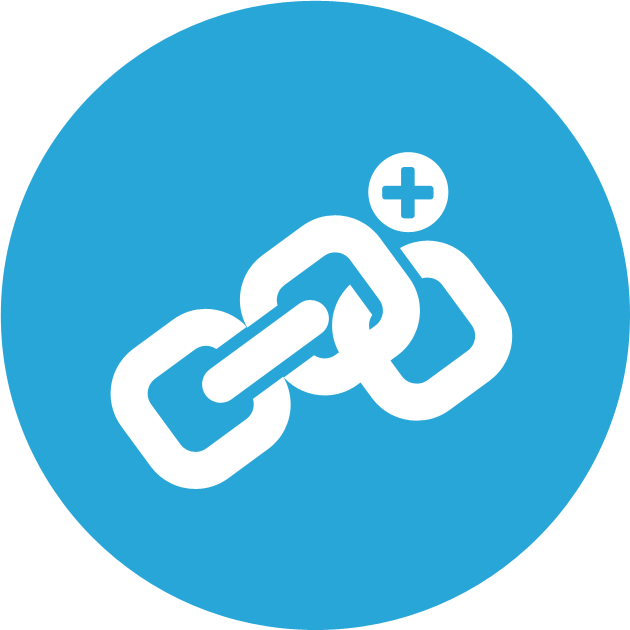 Current shift:
OSaaS
OpenAIRE technical infrastructure
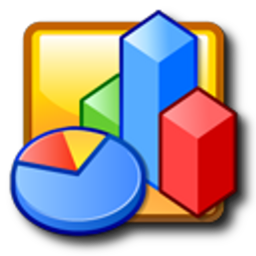 Deposit articles/datasets (DOI)
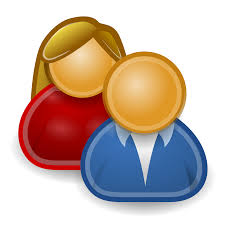 Stats: 
research impact
Open Access trends
fund
fund
Claim links
Entities:
21M+ publications (de-duplicated)
450,000+ links inferred (and collected) from publications and projects
500,000+ datasets (linked to publications or projects)
Collected from:
2700+ repositories and journals
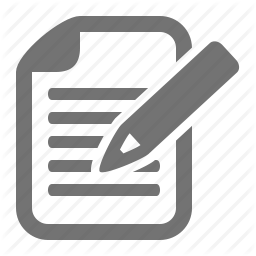 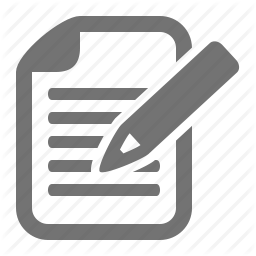 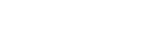 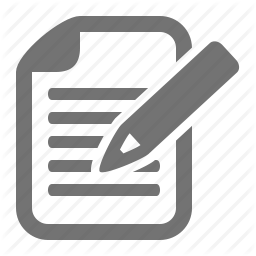 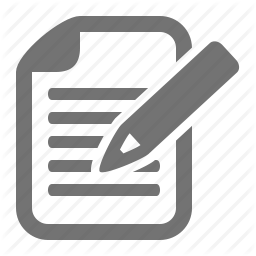 01101010
01100001
11010010
01101010
01100001
11010010
01101010
01100001
11010010
01101010
01100001
11010010
01101010
01100001
11010010
De-duplicate
Inference
Harvest
Harmonize
Repositories of publications, datasets, projects
Open Science as-a-Service (OSaaS)
OSaaS
Researchers
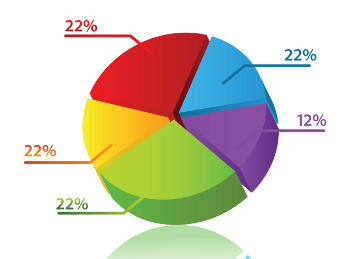 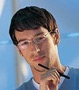 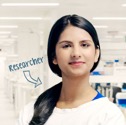 Search-Browse-Monitor-Research Impact
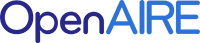 Research Community Dashboard
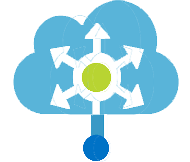 Catch-All-Notification Broker
Software
FAIRness
Articles
Methods
Subscription & Notification
Projects
Packages
Data
Articles
FAIRness
Data
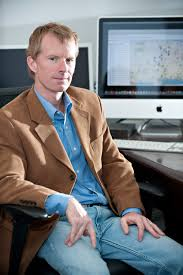 Metadata collection: push and pull
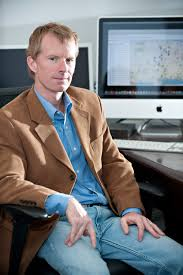 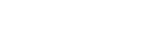 Research 
Infrastructures
Content Providers
Software, Methods
Packages
Articles
Projects
Data
Current activities with RIs
EGI (Marios Chatziangelou)
Applications and links to publication
ELIXIR (Rafael Jimenez)
Data and methods
INSTRUCT (Antonio Rosato)
Methods and experiments linked to publications
OpenRiskNet (Thomas Exner)
Methods linked to publications
Ecology and Evolution (Antica Culina)
Long tail of science scenario for datasets
SoBigData (Fosca Giannotti)
Methods, software, datasets
9
This is where you type in the event
Alessia Bardi and Paolo Manghi
name.surname@isti.cnr.it